СОЛИ
Что такое соль?
Соли – вещества, состоящие из атомов металла и кислотного остатка
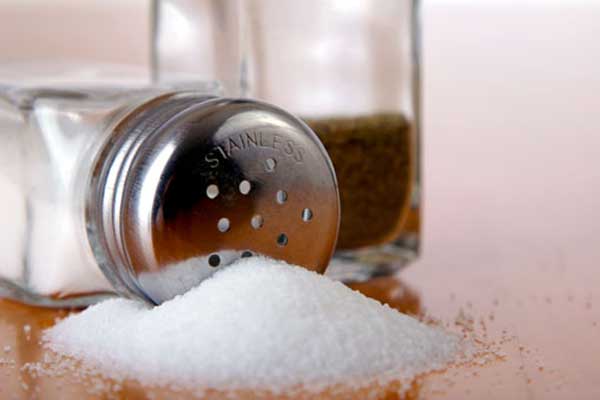 Соли и их названия
Названия солей
Типы солей
Типы солей
Средние (нормальные) соли — все атомы водорода в молекулах кислоты замещены на атомы металла (NaCl, K2SO4)
Кислые соли — атомы водорода в кислоте замещены атомами металла частично. Они получаются при нейтрализации основания избытком кислоты (NaHCO3)
Осно́вные соли — гидроксогруппы основания (OH-) частично замещены кислотными остатками (CaOHCl)
Двойные соли — в их составе присутствует два различных катиона, получаются кристаллизацией из смешанного раствора солей с разными катионами, но одинаковыми анионами (NaKSO4)
Смешанные соли — в их составе присутствует два различных аниона (CaClBr)
Гидратные соли (кристаллогидраты) — в их состав входят молекулы кристаллизационной воды (CuSO4 ∙ 5H2O)
Комплексные соли — в их состав входит комплексный катион или комплексный анион (Na3[Al(OH)6])
Химические свойства
Химические свойства
C кислотами и основаниями, если в результате реакции получается продукт, который выходит из сферы реакции (осадок, газ, малодиссоциирующие вещества, например, вода): 
                     BaCl2 + H2SO4 → BaSO4↓ + HCl
                      CuSO4 +2 NaOH → Cu(OH)2 ↓ + Na2SO4

C металлами, если свободный металл находится левее металла в составе соли в электрохимическом ряде активности металлов:  
                Fe + CuSO4 → FeSO4 + Cu

Между собой, если продукт реакции выходит из сферы реакции;
               CaCl2 + Na2CO3 → CaCO3↓ + 2NaCl

Некоторые соли разлагаются при нагревании:
                     CuCO3 → CuO + CO2
Применение солей
Применение солей
Соли соляной кислоты. Из хлоридов больше всего используют хлорид натрия и хлорид калия.Хлорид натрия (поваренную соль) выделяют из озерной и морской воды, а также добывают в соляных шахтах. Поваренную соль используют в пищу. В промышленности хлорид натрия служит сырьём для получения хлора, гидроксида натрия и соды.Хлорид калия используют в сельском хозяйстве как калийное удобрение.
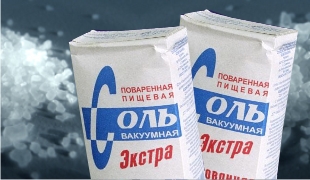 Применение солей
Соли серной кислоты. В строительстве и в медицине широко используют полуводный гипс, получаемый при обжиге горной породы (дигидрат сульфата кальция). Будучи смешан с водой, он быстро застывает, образуя дигидрат сульфата кальция, то есть гипс.Декагидрат сульфата натрия используют в качестве сырья для получения соды.
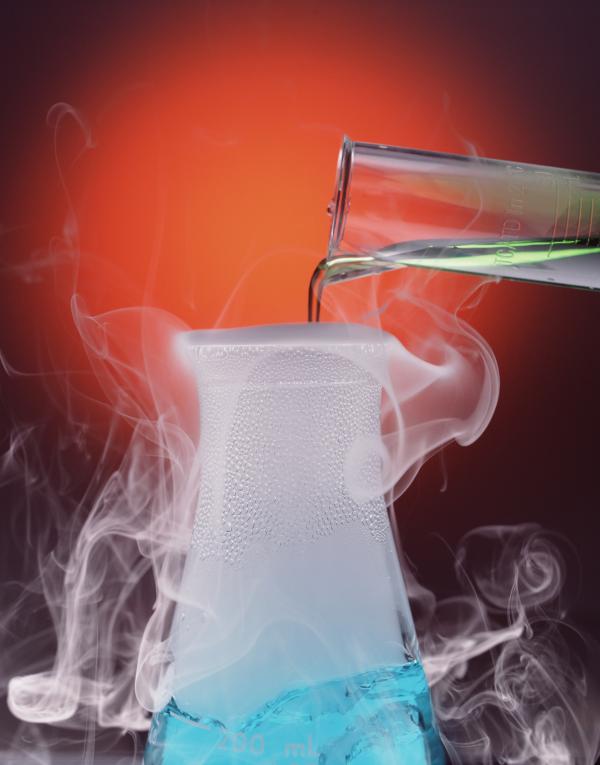 Применение солей
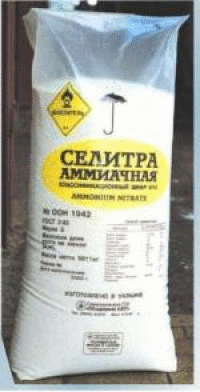 Соли азотной кислоты. Нитраты больше всего используют в качестве удобрений в сельском хозяйстве. Важнейшим из них является нитрат натрия, нитрат калия, нитрат кальция и нитрат аммония. Обычно эти соли называют селитрами.
Применение солей
Соли угольной кислоты. Карбонат кальция используют в качестве сырья для получения извести.Карбонат натрия (соду) применяют в производстве стекла и при варке мыла.Карбонат кальция в природе встречается и в виде известняка, мела и мрамора.
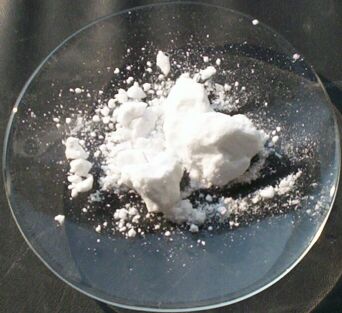 Спасибо за внимание!